SANOFI: AT A GLANCE
Julia Vroom
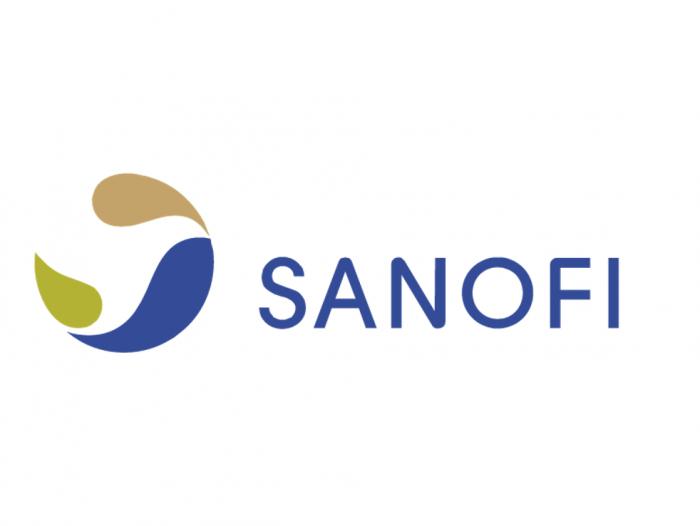 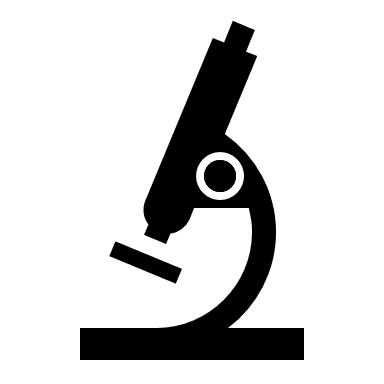 Sanofi specializes in the research, treatment and prevention of several diseases: 
Multiple Sclerosis (MS)
Blood Disorders
Genetic Disorders 
 Cancer
SANOFI’S PURPOSE:
“We at Sanofi work passionately, every day, to understand and solve healthcare needs of people across the world”
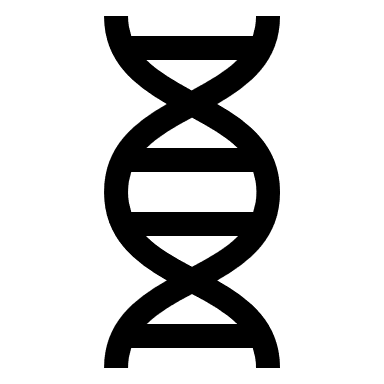 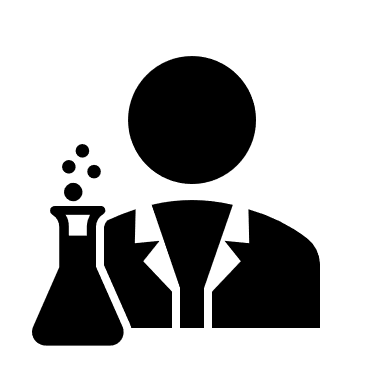 Sanofi cares about the community:
Outreach Services:
Resources for Employees:
Season of Solidary
Diabetes Camps
Educational Grants
Parent Connect 
Pride Connect 
Cancer Connect
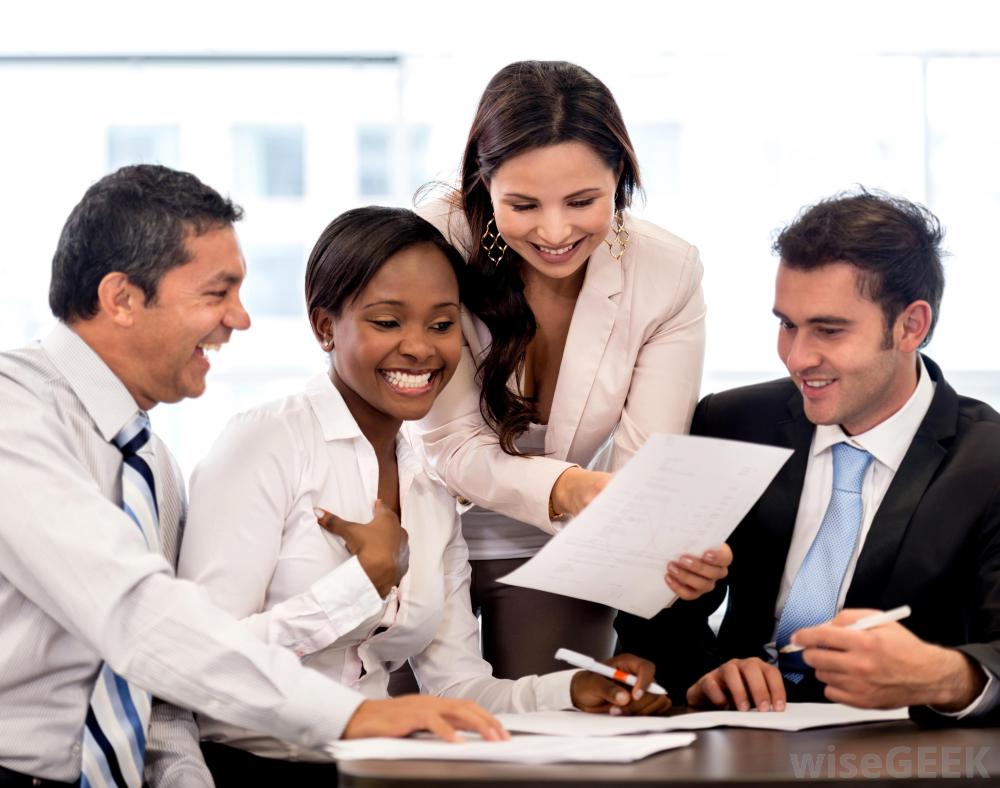 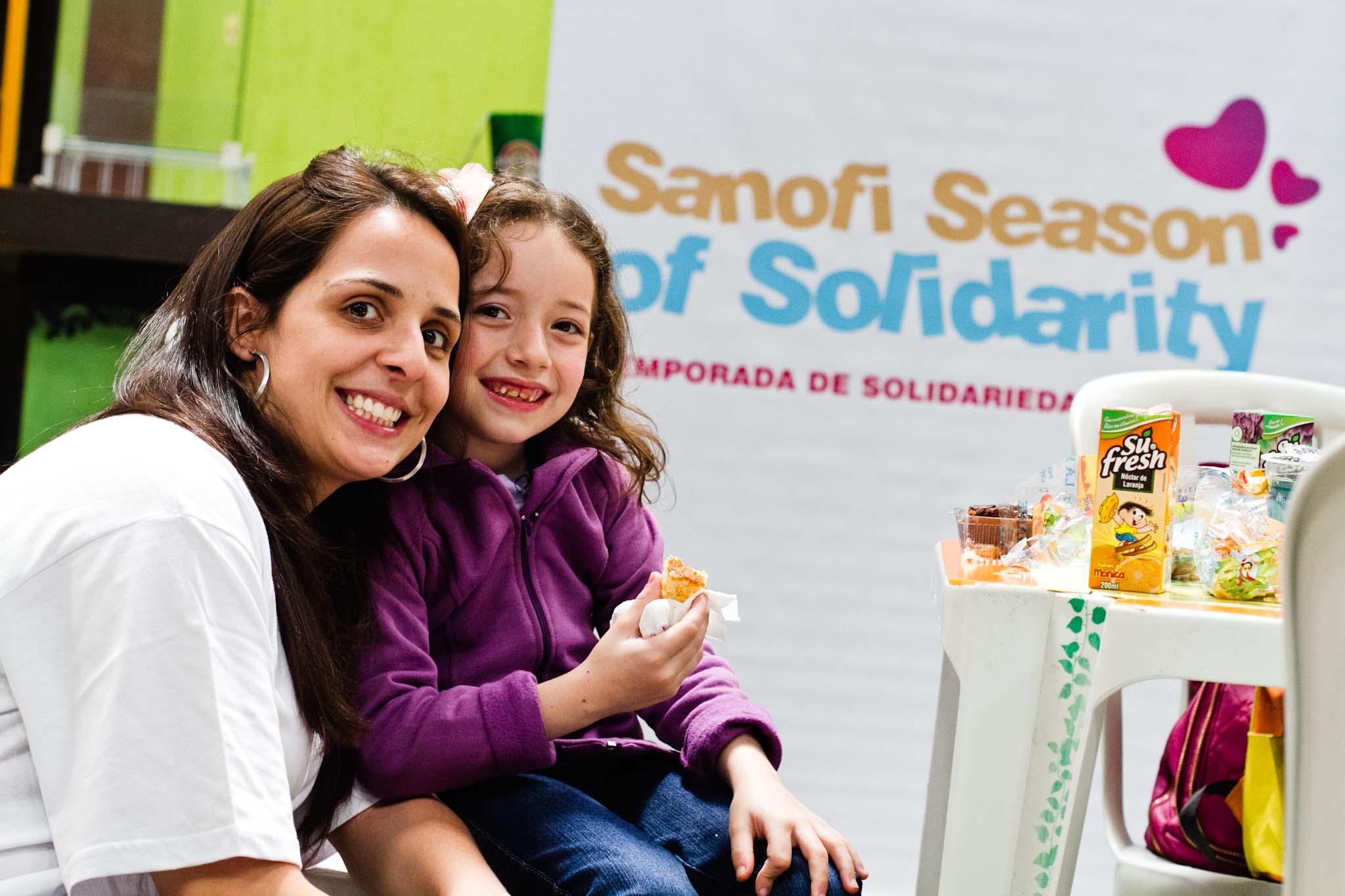 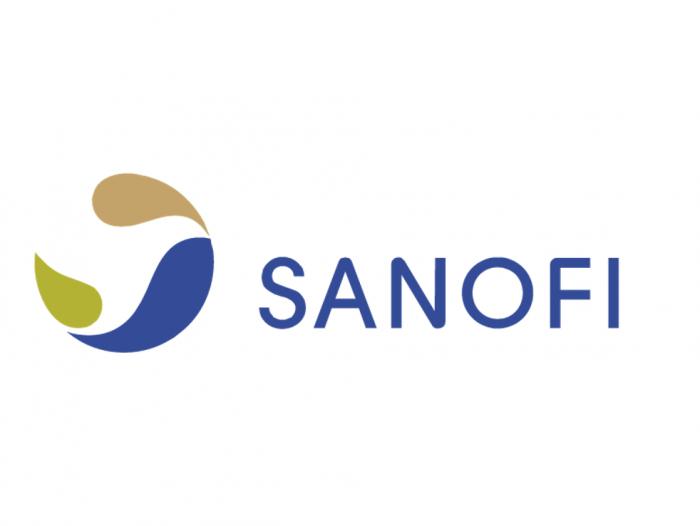 Thank you